Mt. SAC 2035 October Communication
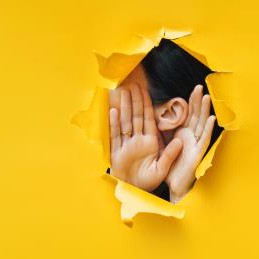 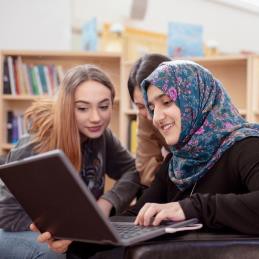 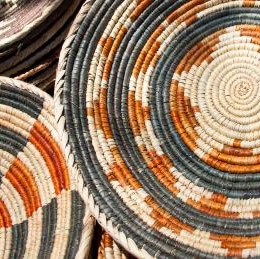 Coming Up: Listening

Listen - September-October 2024 
Student Sessions: October 7 - 24
Conditions for Success Student Survey: November 11 - 22
Faculty and Staff Sessions: Dec - Feb
EFCP Webpage – Coming Soon!
Equity by Design Four Phase Planning Process and Timeline:
Listen - September-October 2024 
Uncover - Late October-November 2024 
Design – December 2024 - February 2025
Decide – Late February – April 2025